УПРАВЛЕНИЕ ОБРАЗОВАНИЯ АДМИНИСТРАЦИИ 
МУНИЦИПАЛЬНОГО ОБРАЗОВАНИЯ АБИНСКИЙ РАЙОН
ГОСУДАРСТВЕННАЯ ИТОГОВАЯ АТТЕСТАЦИЯ ПО ОБРАЗОВАТЕЛЬНЫМ ПРОГРАММАМ ОСНОВНОГО ОБЩЕГО ОБРАЗОВАНИЯ
2024 ГОДА
КАТЕГОРИЯ – АДМИНИСТРАЦИЯ ОО
Ноябрь 2023
Нормативно-правовая база
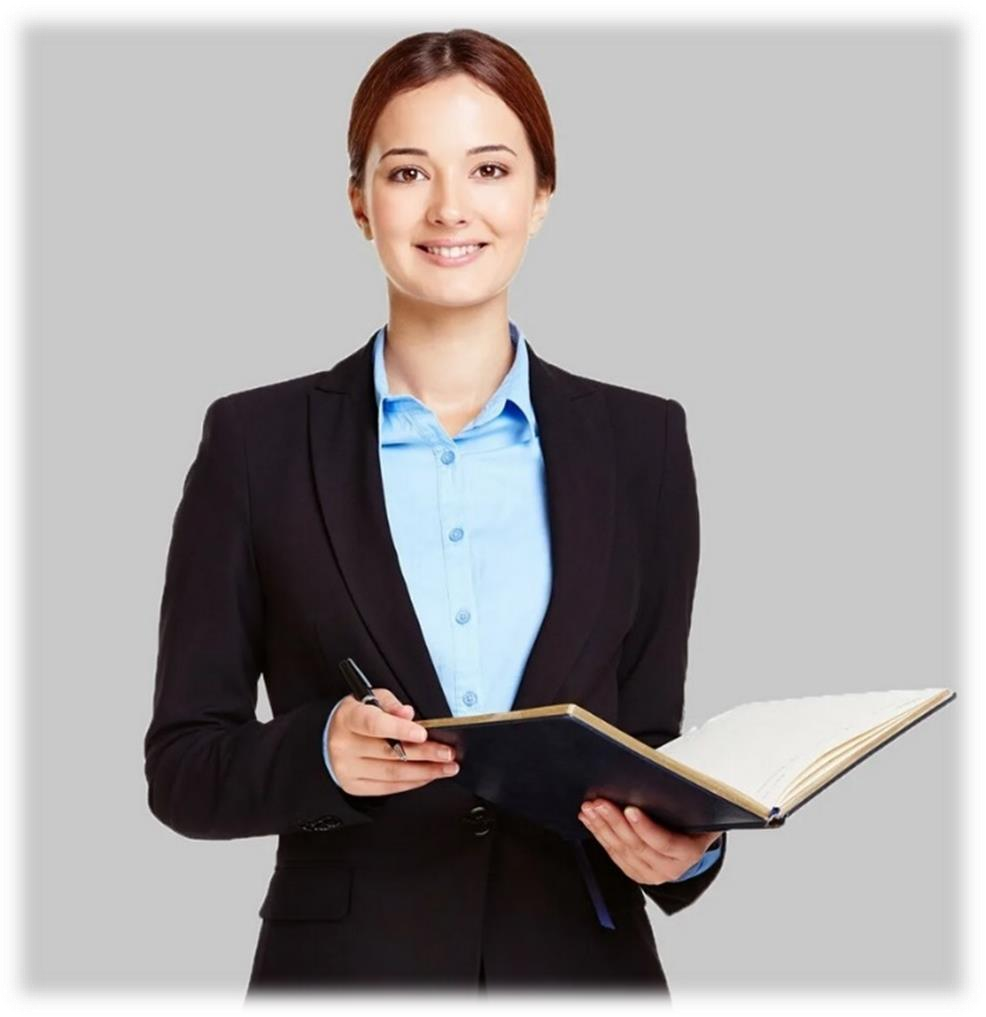 Федеральный Закон от 29 декабря 2012 г. № 273 – ФЗ «Об образовании в Российской Федерации» (ст. 19, 30, 53)
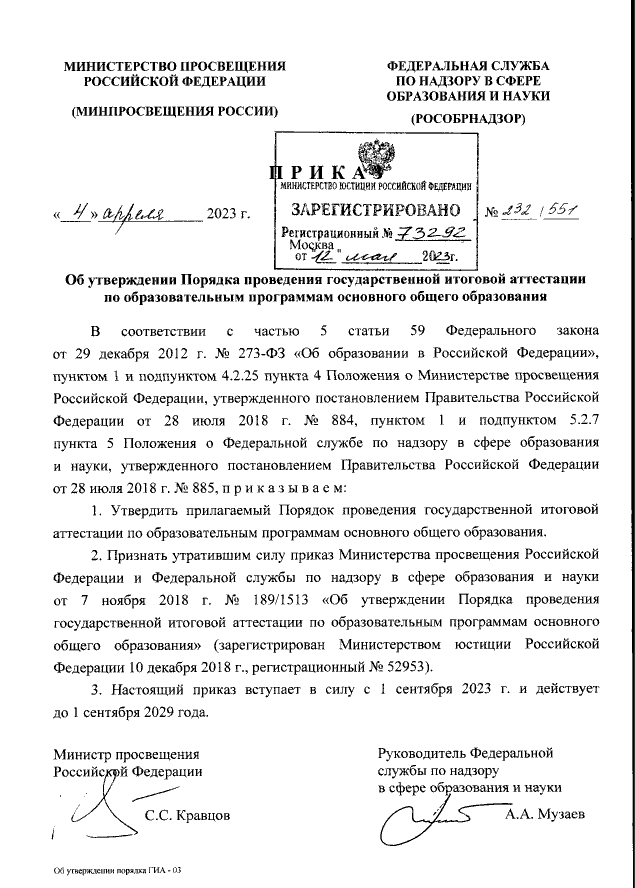 Вступил в силу с 1 сентября 2023 года
Приказ Министерства просвещения Российской  Федерации и Федеральной службы по надзору в сфере  образования и науки от 4 апреля 2023 г. № 232/552 «Об утверждении Порядка проведения государственной  итоговой аттестации по образовательным программам основного общего образования»
Нарушение пунктов Порядка – административная
Ответственность в соответствии с действующим 
законодательством
Ключевые изменения в Порядке проведения ГИА-9
П. 18. Итоговое собеседование проводится во вторую среду февраля – 
основная дата проведения  итогового собеседования 14 февраля 2024 года
По решению ОИВ итоговое собеседование может проводиться с применением ИКТ
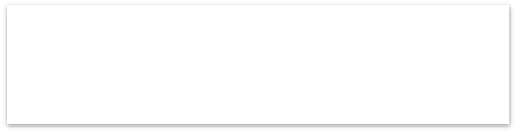 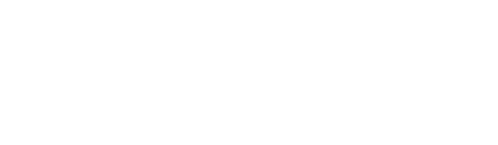 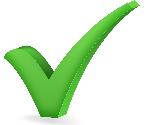 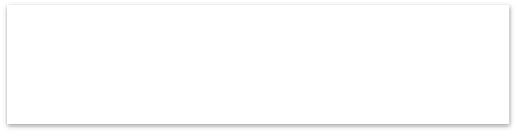 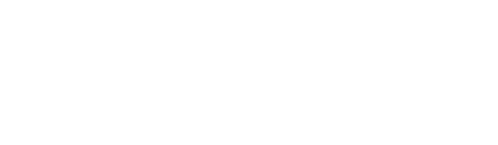 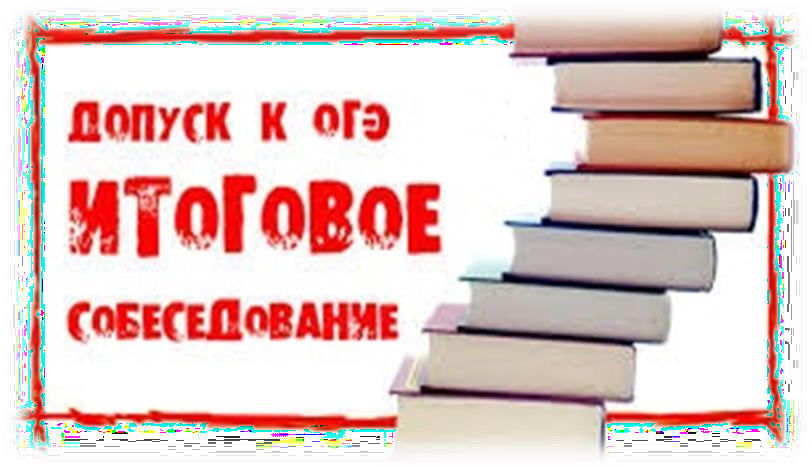 Дополнительные сроки
проведения
Дополнительные сроки  проведения
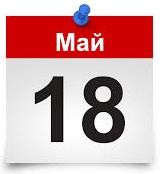 Апрель
6
15
Введена процедура удаления с итогового собеседования по русскому языку.
п. 24 «К итоговому собеседованию в дополнительные даты в текущем учебном  году (во вторую рабочую среду марта и третий понедельник апреля) допускаются  следующие участники итогового собеседования:…»
Изменена дополнительная дата проведения итогового собеседования:
вместо первого рабочего понедельника мая – третий понедельник апреля
Введен запрет на средства связи и прочее
Ключевые изменения в Порядке проведения ГИА-9
П. 36. «Рассмотрение апелляций участников ГИА осуществляется  апелляционной комиссией, в состав которой не включаются члены ГЭК и  члены предметных комиссий.
Состав апелляционной комиссии формируется из представителей ОИВ,  органов исполнительной власти субъектов Российской Федерации,  осуществляющих переданные полномочия Российской Федерации в сфере  образования, учредителей, Министерства иностранных дел Российской  Федерации, органов местного самоуправления, осуществляющих управление  в сфере образования, организаций, осуществляющих образовательную  деятельность, научных, общественных организаций и объединений.
Состав апелляционной комиссии формируется с учетом отсутствия у  представителей, предполагаемых для включения в состав апелляционной  комиссии, конфликта интересов…»
Изменилось название конфликтной комиссии – новое название
«АПЕЛЛЯЦИОННАЯ КОМИССИЯ»
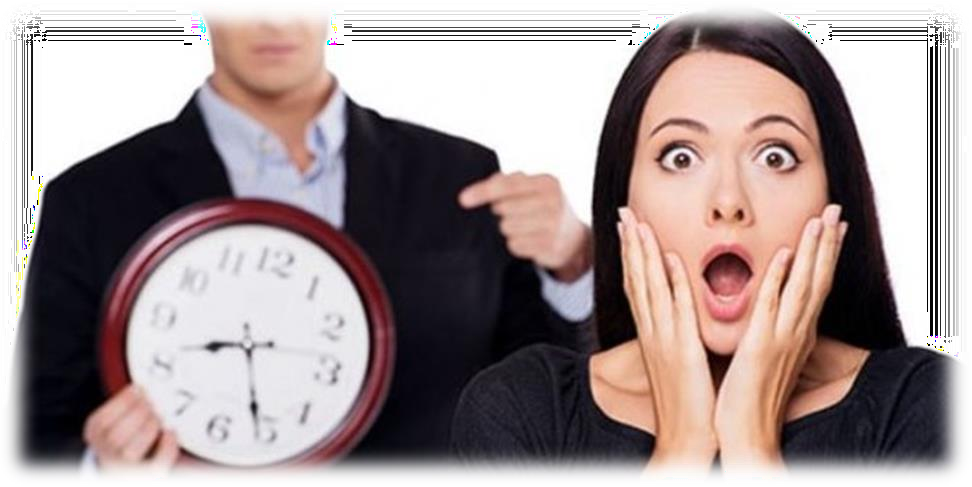 Регламентированы случаи опоздания участников экзаменов и порядок действий лиц,  привлекаемых к организации и проведению экзаменов, при опозданиях и неявке участников
п. 58 «В случае если участник ГИА опоздал на экзамен, начало  которого устанавливается едиными расписаниями проведения ОГЭ, ГВЭ он  допускается в ППЭ к сдаче экзамена, при этом время окончания экзамена,  зафиксированное на доске (информационном стенде) организаторами в  соответствии с абзацем седьмым пункта 61 Порядка, не продлевается,  инструктаж, проводимый организаторами в соответствии с абзацем третьим  пункта 61 Порядка, не проводится (за исключением, когда в аудитории нет  других участников ГИА), о чем сообщается участнику ГИА…»
ГИА-9
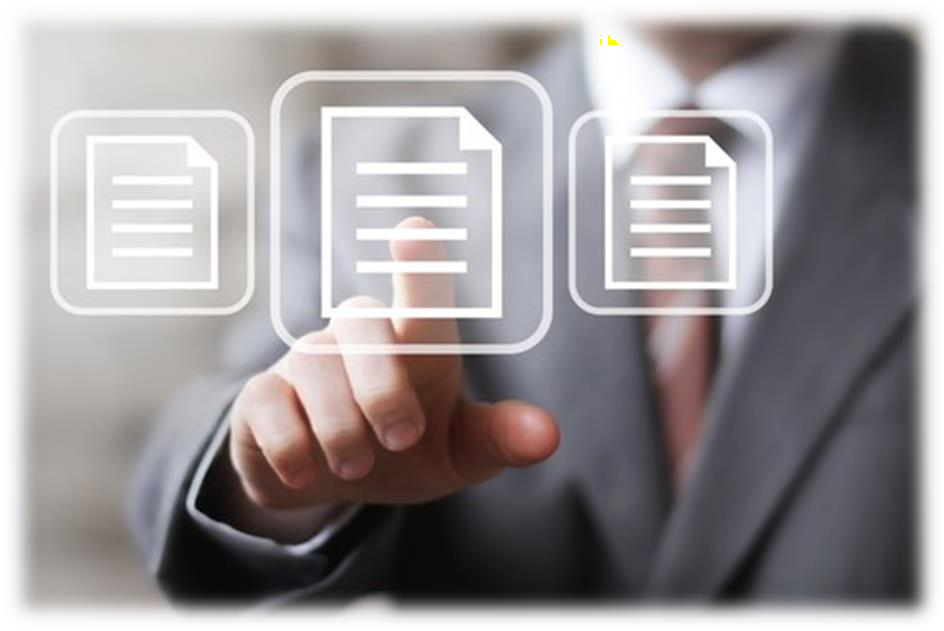 НЕ ДОПУСКАЕТСЯ ПРИВЛЕКАТЬ В КАЧЕСТВЕ
п.56	«…руководителей	ППЭ, организаторов, членов ГЭК, технических специалистов, специалистов по проведению инструктажа и обеспечению лабораторных работ, экзаменаторов собеседников, экспертов, оценивающих выполнение лабораторных работ, близких родственников, а также супругов, усыновителей, усыновленных участников ГИА, сдающих экзамен в данном ППЭ, а также педагогических работников, являющихся учителями 	 участников ГИА, сдающих экзамен в данном ППЭ».
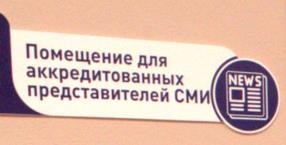 Новое с 1 сентября 2023 года
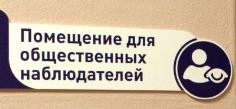 «…В здании (комплексе зданий), где расположен ППЭ, до входа в ППЭ  выделяются:
места для хранения личных вещей участников ГИА, организаторов,  медицинских работников, специалистов по проведению инструктажа и обеспечению  лабораторных работ, экспертов, оценивающих выполнение лабораторных работ,  экзаменаторов-собеседников, ассистентов, аккредитованных представителей средств  массовой информации;
помещения для представителей образовательных организаций,  сопровождающих участников ГИА (далее - сопровождающие)…»
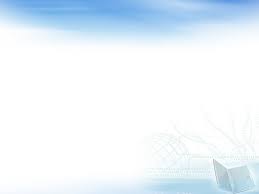 Привлечение работников ОО к организации и проведению ГИА (п. 56, п.58)
Правила заполнения протоколов классных часов,
 родительских собраний
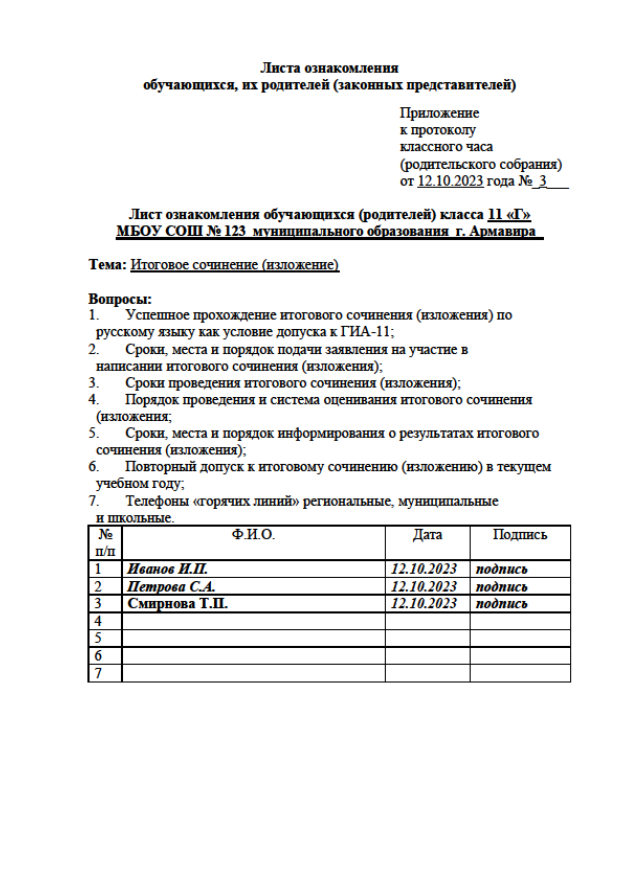 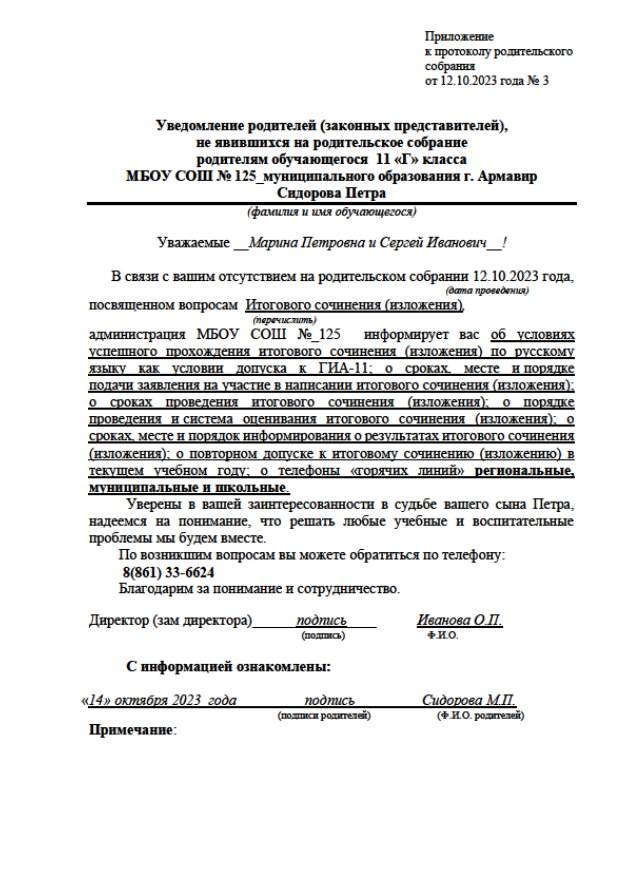 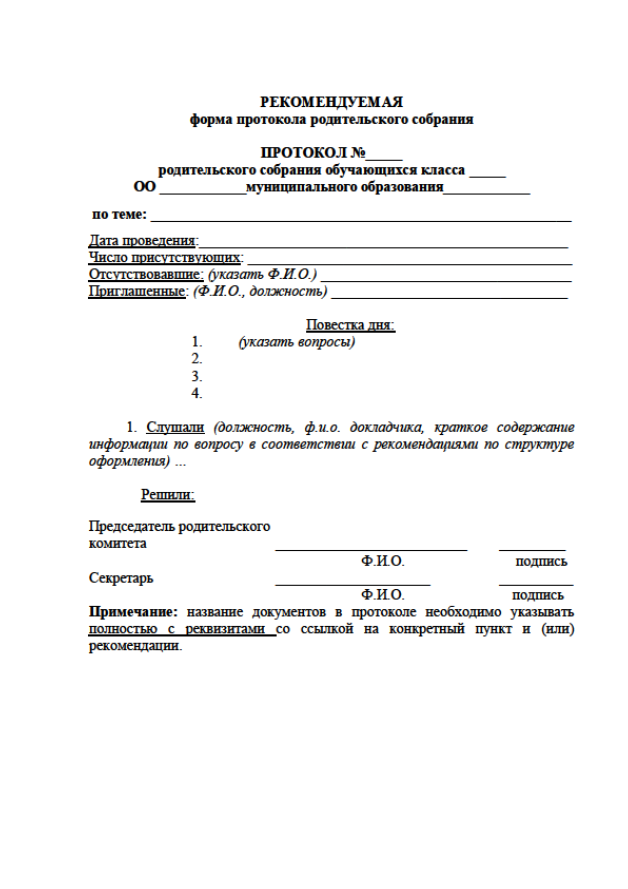 Лист ознакомления является приложением к протоколу, где указываются тема и рассматриваемые вопросы, подписи фактически присутствующих родителей (законных представителей) обучающихся;
В протоколе четко обозначены вопросы для рассмотрения (ссылка на действующие НПА);
Уведомление является приложением к протоколу и оформляется для каждого отсутствующего родителя (законного представителя)
ОФИЦИАЛЬНЫЕ ИНФОРМАЦИОННЫЕ РЕСУРСЫ
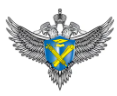 http://obrnadzor.gov.ru/ – официальный сайт Федеральной службы по надзору в сфере образования и науки (Рособрнадзор);

http://fipi.ru/ – официальный сайт ФГБНУ «Федеральный институт педагогических измерений» (ФГБНУ «ФИПИ»);

https://edu.gov.ru/ – официальный сайт Министерства просвещения Российской Федерации;

https://minobr.krasnodar.ru/ – официальный сайт министерства образования, науки и молодежной политики Краснодарского края;

http://www.gas.kubannet.ru/ – официальный сайт ГКУ КК Центра оценки качества образования;

http://www.iro23.ru/ – официальный сайт ГБОУ ДПО «Институт развития образования» Краснодарского края
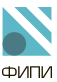 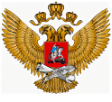 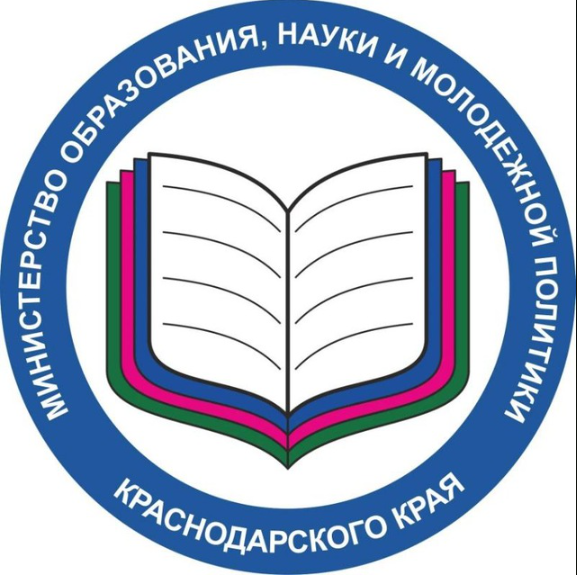 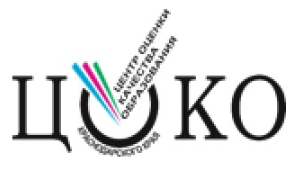 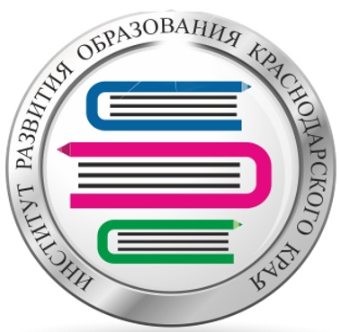 Актуальные задачи
 на 2023-2024 учебный год:
Организация изучения нового Порядка проведения государственной итоговой
 аттестации по образовательным программам основного общего образования участников ГИА, родителей (законных представителей), педагогических работников (под подпись).
2.  Ознакомление участников ГИА с демоверсиями КИМ- 2024, спецификацией и кодификатором по каждому учебному предмету.
3.  Создание условий в ОО для качественной подготовки к ГИА.
4.  Актуализация информации на официальном  сайте ОО. 
5.  Организация качественной работы телефонов «горячей линии» по вопросам 
организации подготовки  проведения ГИА.
6.  Активизация информационно-разъяснительной работы в ОО , оказание психолого-педагогической поддержки участникам ГИА, родителям (законным представителям). 
Индивидуальная разъяснительная работа в ОО с участниками ГИА и их родителями (законными представителями).
Горячая линия 
по вопросам итогового собеседования по русскому языку,  по вопросам организации и проведения ГИА-9 – спрашивайте, мы поясним и поможем
Каждый школьник или родитель, столкнувшийся с проблемами по вопросам ГИА-9, итогового собеседования может задать вопросы по телефону горячей линии

Муниципальный (Абинский район)
                                            8-929-829-06-18
Елефтериади Елена Владимировна, главный специалист управления образования, муниципальный координатор ГИА- 9
                                            8-861-504-18-28
 Марукян Евгения Григорьевна, заместитель начальника управления образования
с 8.00 до 17.00 часов
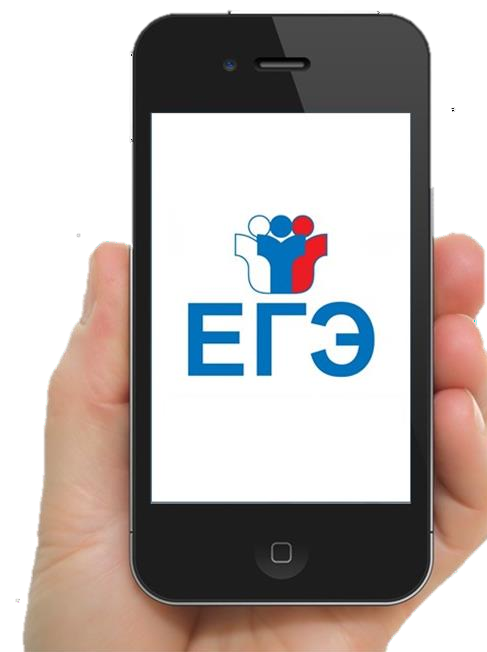 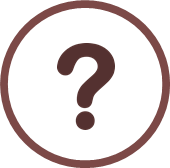 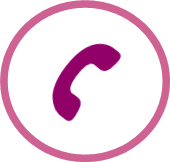